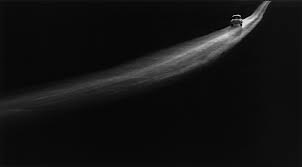 塑造門徒的必經之路
約翰福音4:1-42
獨排眾議的福音書 Maverick Gospel
一、歷經滄桑的古井
3 他就離了猶太，又往加利利。 4 必須經過撒馬利亞，
5 於是到了撒馬利亞的一座城，名叫敘加，靠近雅各給他兒子約瑟的那塊地。 6 在那裡有雅各井。
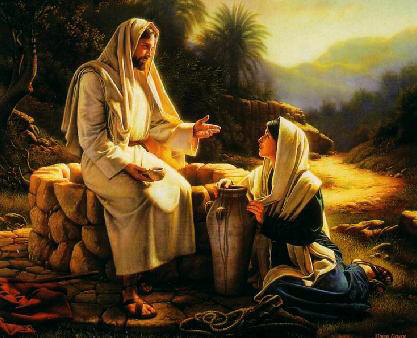 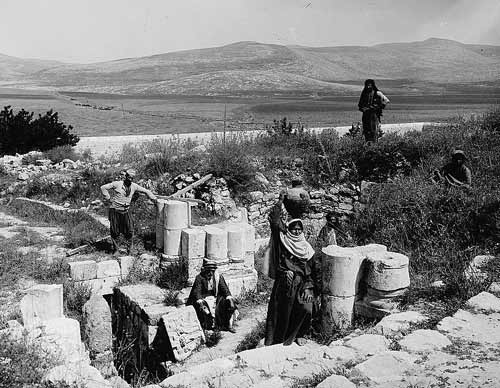 1900-1920 -- Library of Congress collection
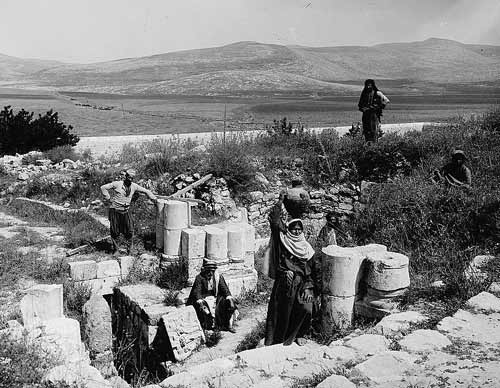 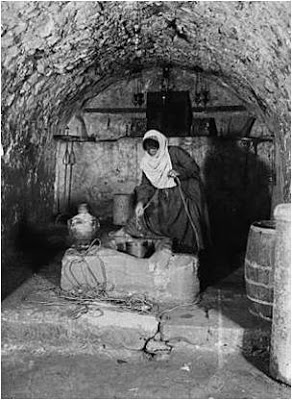 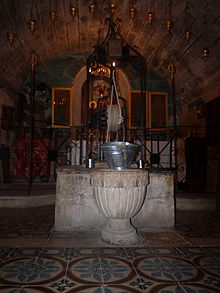 1900-1920
2013
雅各井 Jacob’s well
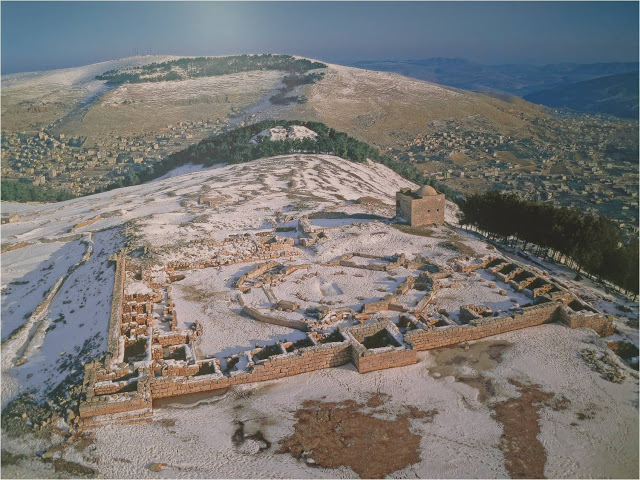 基利心山 撒瑪利亞聖殿遺址
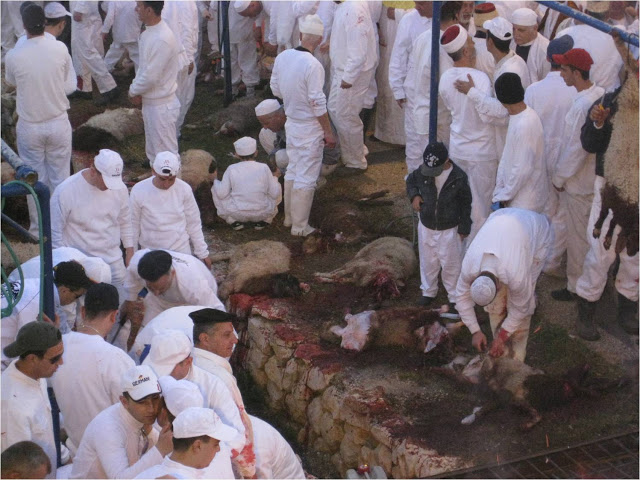 今日撒瑪利亞人的獻祭
二、歷經感情創傷的婦人
16 耶穌說：「你去叫你丈夫也到這裡來。」 17 婦人說：「我沒有丈夫」。耶穌說：「你說沒有丈夫是不錯的。 18 你已經有五個丈夫，你現在有的並不是你的丈夫，你這話是真的。
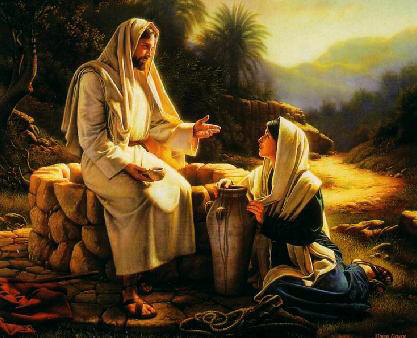 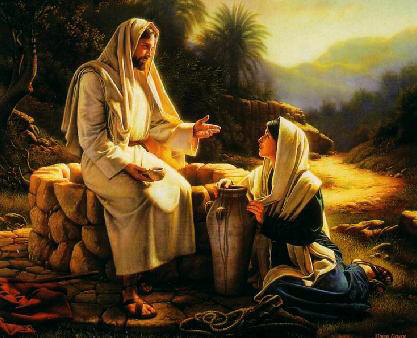 耶穌的行動及言語…
打破種族的界線
證實他的屬靈權柄是從上頭來的
用心靈和誠實拜他
這和你說話的就是他 (I am)
三、踏入撒馬利亞必經之路
31 這其間，門徒對耶穌說：「拉比，請吃。」 32 耶穌說：「我有食物吃，是你們不知道的。」 33 門徒就彼此對問說：「莫非有人拿什麼給他吃嗎？」 34 耶穌說：「我的食物就是遵行差我來者的旨意，做成他的工。 35 你們豈不說，到收割的時候還有四個月嗎？我告訴你們：舉目向田觀看！莊稼已經熟了，可以收割了。
結論
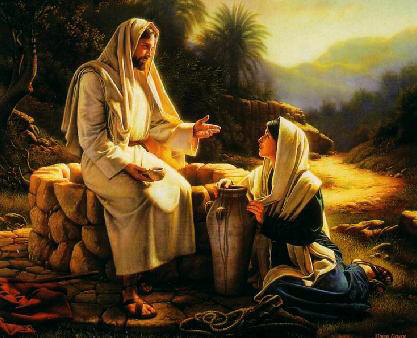 「39 那城裡有好些撒馬利亞人信了耶穌，因為那婦人作見證說：「他將我素來所行的一切事都給我說出來了。」40 於是撒馬利亞人來見耶穌，求他在他們那裡住下，他便在那裡住了兩天。 41 因耶穌的話，信的人就更多了， 42 便對婦人說：「現在我們信，不是因為你的話，是我們親自聽見了，知道這真是救世主。」
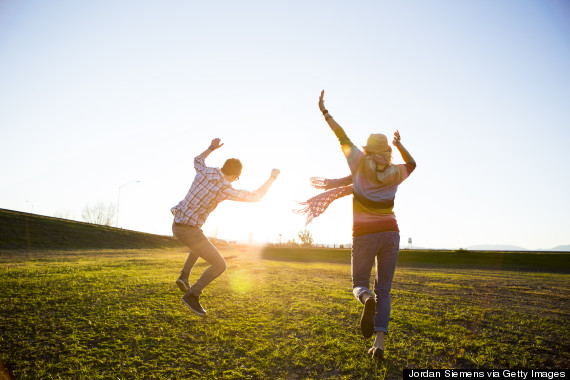 主耶穌說--
收割的人得工價，積蓄五穀到永生，叫撒種的和收割的一同快樂。